Healthy Food  For Kids
Snack Tips
 and 
Nutrition Activities
What Is Healthy Food or Snacks For Kids?
My Plate- half the plate should be fruits and vegetables

Most U.S. youth do not meet the recommendations for eating 2½ cups to 6½ cups of fruits and vegetables each day*

 56% of primary and 80% of secondary school students do not eat the recommended daily amount of vegetables.**

How do we get children to eat fruits and vegetables??

**An initiative of NSW Ministry of Health, NSW Department of Education and Communities and the Heart Foundation. Copyright 2014 Healthy Kids
 *National Center for HIV/AIDS, Viral Hepatitis, STD, and TB Prevention, Division of Adolescent and School Health and National Center for Chronic Disease Prevention and Health Promotion,Division of Population Health
[Speaker Notes: Ask audience for suggestions regarding what they think are healthy snacks/food for kids?
Why do kids not eat enough fruits & vegetables? (ask audience)
The average 6 to 11 year-old eats only 3.5 servings of fruits and vegetables each day, achieving only half the recommended 7 servings per day for this age group.]
My Plate
Half your plate should be 
fruits and vegetables

Eat whole grains

Eat lean meats such as 
turkey, chicken and fish
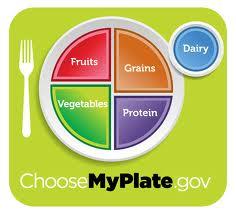 What Are Some Key Things To Think About When Providing Snacks To Kids
Focus on low sugar items
Pick foods high in fiber-fruits and vegetables.
Stay away from processed foods=high in trans fats
Pick a rainbow of color

Think easy and mobile!!!!
Why Is It Important For Children To Eat Healthy?
Adolescence is an extremely important time for both physical and mental development

Bone Development-Approximately 30% of all mineral deposited in our bones throughout life, occurs during adolescence and 90% of our adult skeleton is formed by the age of 18 and even earlier in girls. 

2.    Brain Development-Next to infancy, adolescence is the most important time for the development of the brain

3.    Long-term effects of not eating good as youth--increased risk for the development of major illness later in life
[Speaker Notes: 3.Cancer, Diabetes, and heart disease]
What Are Some Limitations To Eating Healthy Foods?
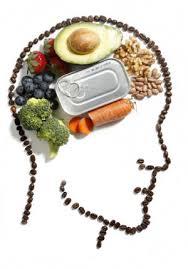 Convenience

Cost

Knowledge=Power
[Speaker Notes: Convenience-lack of grocery store, lack of transportation, lack of child care.
Give examples of snacks and food recipes for kids.
Cost-not everyone can afford healthy food. Where can they get it-food bank, grow their own food, shelters…
Knowledge-We need to provide information.
Bring up CR cooking classes. 
Freeze foods
Whole foods are cheaper than people think
Teach the adult and the child- family learning-- CM classes for families and parents]
Helpful Hints To Getting Kids To Eat Better
Access
Consistency/Repeat exposure
Be a good example
No labeling
Provide structure
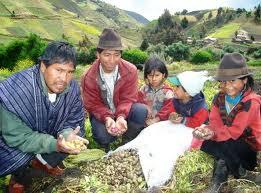 [Speaker Notes: A family that farms together stays together!
Takes a least 15 times before a child will sometimes try a food
Use positive feedback and don’t withhold foods

Children do what we do- Remember kids see what we have in our adult/teacher lounge areas.
Do not call a child a picky eater-increased taste buds
Kids need structure with eating just like other parts of their lives]
Helpful Hints To Getting Kids To Eat Better
Access: 
Approach a local supermarket for donations
  Get kids to write letters
Apply for grants-there are a 
number of state grants that
 help provide healthy snacks to kids
3. Ask local schools if they have 
excess produce/snack foods
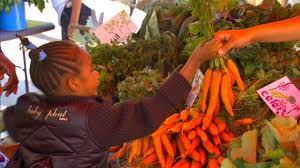 Make It Fun!!
Offer kids choices-children need to be empowered to make there own decisions

Offer a rainbow of colors (5 per plate)

Wrap up healthy food

Make food into art

  5.     Bike blenders are a hit

  6.     Taste testing

  6.    Teach kids where their food comes from-Farm to Table concept
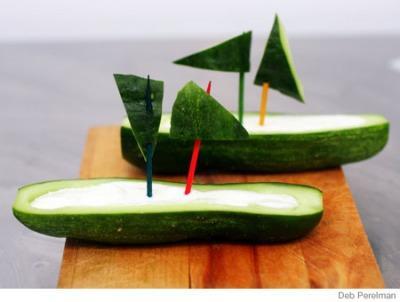 [Speaker Notes: Given the opportunity, children will grab fruits & vegetables if left out (refer to #2)
Children are attracted to plates of food with multiple colors. Sell it as the Rainbow of colors! (Refer to #3)]
Offer Kids Choices!
Offer children 2-3 choices for a snack option

Make sure all choices are related but there is still a variety

Cut food up into bite size pieces

Accomodate children’s needs if possible
Offer A Rainbow Of Color!
Scientific research shows that
children are more likely to eat a 
plate of food if there are at least 
five colors on a plate

***Aesthetic appeal is not just 
something to consider when feeding
adults!
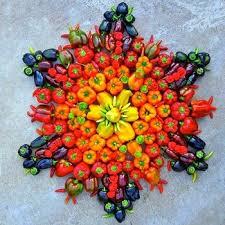 Wrap Up Healthy Food!
Wrapping food up makes it fun and portable

Kids love to make their own wraps
 and are amazingly creative
 at coming up with their 
own fun combinations of food



*Source: www.nutritionforkids.com/‎
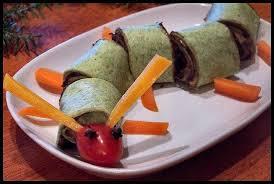 Wrap It Up!
Make it sweet or savory, but always healthy!
Wrap it up in a spinach tortilla, thin pita, a crape or maybe even a large kale leaf wrapper
Ideas:
Cooked apples, cinnamon and cream cheese
Grilled vegetables
Sunflower butter, banana slices and honey
Sauce with grated cheese and olives
Beans, rice and salsa

*Source: www.nutritionforkids.com/‎
Make Food Into Art!
With a few simple supplies kids can be given the opportunity to be creative and eat a healthy and exciting snack!

Supplies:
Toothpicks
Fruits
Vegetables
Cheese
The list can go on and on…….
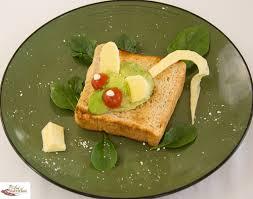 Make Food Into Art!
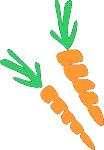 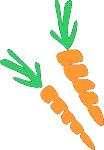 SANDWICH ART: Make a hoagie sandwich that looks back at you!
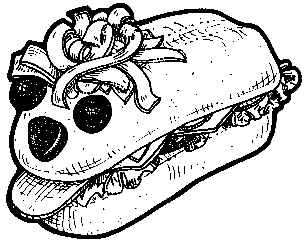 Bike Blenders Are A Hit!
It is amazing what you can make with a bike blender:

Smoothies
Hummus
Yogurt dip
And on and on…...
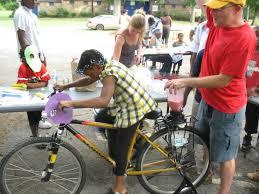 Taste Testing!
Expose children to new fruits and vegetables
Conduct a taste test:

   Use pictures and symbols to help kids understand taste testing
   Choose food items that are a bit unusual
   Expose children to new things
   Use “thumbs up” and “thumbs down” exercise       

**Repeat exposure is key to kids eating foods over the long run!
Teach Kids Where Their 
Food Comes From!!
Provide healthy snacks to kids and provide them with the foods history !
Take the children on a field trip to a farm or a school garden

Develop your own school garden

Talk about where the food comes from…
 does the vegetable come from the leaf, stem
 or root of a plant. Bring in examples!
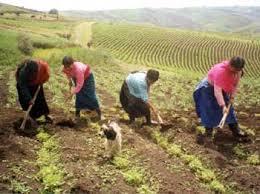 Check This Out
Great place to get recipes:
Nutrition for Kids: www.nutritionforkids.com/‎
All Recipes: http://allrecipes.com/recipes/healthy-recipes/healthy-snacks/

Great places to go for fun and exciting nutrition education games:
Nutrition for Kids: www.nutritionforkids.com/‎
USDA Website: http://www.fns.usda.gov/multimedia/games/blastoff/blastoff_game.html
Academy of Nutrition and Dietetics: http://www.eatright.org/nnm/games/#
Nourish Interactive:    http://www.nourishinteractive.com/


Great places to go for creative ways to eat healthy snacks:
Nutrition for Kids: www.nutritionforkids.com/‎
Parenting Magazine: http://www.parenting.com/gallery/healthy-kids-snacks
Check It Out!
Great place to get information on taste testing:
USDA website: http://healthymeals.nal.usda.gov/recipes/taste-testing-and-evaluating-recipes

Great place to go for food art ideas:
Planet pals: http://www.planetpals.com/edible_food_art_crafts_kids.html